Pressure measurement
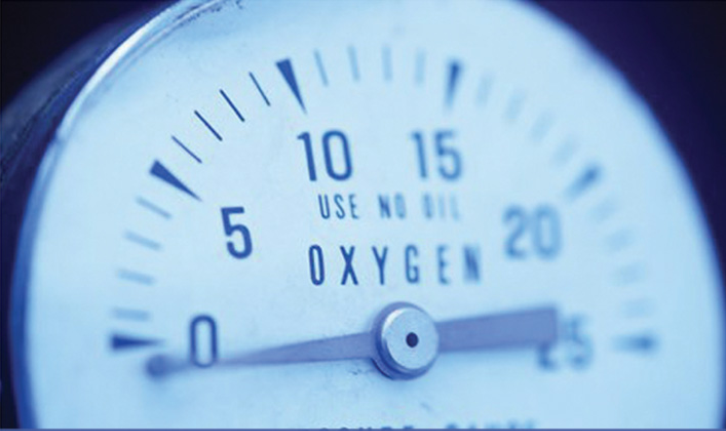 pressure
Pressure (P ) expresses the magnitude of normal force (F-N) per unit area (A-m2)  applied on a surface
Pressure is the ratio between a force acting on a surface and the area of that surface.
DR. KADRİYE ÖZLEM HAMALOĞLU                                                               
15.10.2018
PRESSURE UNITS
Standard Unit of Pressure is Pascal 

Units: Pa(= N/m2), psi(=lbf/in2), bar (=105 Pa=100 kPa), mbar (=100 Pa=1 hPa), atm (=101.3 kPa), mmHg (or Torr), inHg, etc. 

1 Pa = 1 N/m2
DR. KADRİYE ÖZLEM HAMALOĞLU                                                               
15.10.2018
Pressure measurements
Pressure measurements can be divided into three different categories: 
	–Absolute pressure 
	–Gauge pressure and
	–Differential  pressure
DR. KADRİYE ÖZLEM HAMALOĞLU                                                               
15.10.2018
Absolute, Gauge and DIFferentIAL
Gauge pressure is defined relative to atmospheric conditions.
The units of gauge pressure are psig, however gauge pressure is often denoted by psi as well.
Absolute pressure is defined as the pressure relative to an absolute vacuum.
The units of absolute pressure are psia.
Differential pressure uses a reference point other than full vacuum or atmospheric pressure.
5
DR. KADRİYE ÖZLEM HAMALOĞLU                                                               
15.10.2018
Absolute, Gauge and DIFferentIAL
6
DR. KADRİYE ÖZLEM HAMALOĞLU                                                               
15.10.2018
Gauge pressure
Gauge pressure is the pressure relative to the local atmospheric or ambient pressure.
In measurements a gauge is used to record the pressure difference between the system and the atmospheric pressure. This is called gauge pressure and can be stated by the following equation: 


 Where Pabs : Absolute pressure
                Patm : Atmospheric pressure 
                        (standard is: 101.3 kPa =14.696 psi=760 mmHg=29.92 inHg)
               Pgauge : Gauge pressure
DR. KADRİYE ÖZLEM HAMALOĞLU                                                               
15.10.2018
Gauge pressure
If the pressure of a system is below atmospheric, it is called vacuum pressure.   
When pressure is measured by a gauge, the quantity obtained usually excludes the ambient atmospheric pressure and is therefore called overpressure, 
  Poverpressure  =  Pgauge
In many cases, gauge pressure is more important than the absolute pressure because we read gauge pressure in pressure measuring devices (like manometers).
DR. KADRİYE ÖZLEM HAMALOĞLU                                                               
15.10.2018
ABSOLUTE PRESSURE
If atmospheric pressure is included, then the resulting pressure is called absolute pressure Pabsolute = Patmospheric + Pgauge
The absolute pressure is measured relative to the absolute zero pressure - the pressure that would occur at absolute vacuum. 
P=Pg+Po
P=absolute pressure
Pg=gauge pressure
Po=atmospheric pressure.
DR. KADRİYE ÖZLEM HAMALOĞLU                                                               
15.10.2018
DIFFERENTIAL PRESSURE
Differential pressure is the difference in pressure between two points.
DR. KADRİYE ÖZLEM HAMALOĞLU                                                               
15.10.2018
ATMOSPHERIC PRESSURE
The atmospheric pressure is the pressure in the surrounding air at or "close" to the surface of the earth. 
The atmospheric pressure varies with temperature and altitude above sea level. 
Atmospheric pressure is the pressure exerted at the surface of a body by a column of air in an atmosphere. 
1 atmosphere on Earth = 760 millimeters of mercury (760 Torr) and 101,325 Pascals.
DR. KADRİYE ÖZLEM HAMALOĞLU                                                               
15.10.2018
STANDARD ATMOSPHERIC PRESSURE
The Standard Atmospheric Pressure (atm) is used as a reference for gas densities and volumes. 
The Standard Atmospheric Pressure is defined at sea-level at 273oK (0oC) and is 1.01325 bar or 101325 Pa (absolute). The temperature of 293oK (20oC) is also used.
DR. KADRİYE ÖZLEM HAMALOĞLU                                                               
15.10.2018
Statıc pressure & dynamıc pressure
STATIC PRESSURE IS FOR A FLUID WITH IS NOT IN MOTION
	EX: FLUID IN A TANK 
P= F/S              P= ρ.g.h

 DYNAMIC PRESSURE IS FOR A FLUID IN MOTION IN PIPES
DR. KADRİYE ÖZLEM HAMALOĞLU                                                               
15.10.2018
Statıc pressure
P= F/S 
F= m.g
P= mg/S  = (mgxh)/ (Sxh) =( mgh/V) 
m/V= ρ
P= ρ.g.h
DR. KADRİYE ÖZLEM HAMALOĞLU                                                               
15.10.2018
Dynamıc pressure
THE PRESSURE OF A FLUID IN A PIPE IS MEASURED BY A PRESSURE GAUGE.
FLOW CALCULATED BY BERNOUILLI EQUATION
DR. KADRİYE ÖZLEM HAMALOĞLU                                                               
15.10.2018
BERNOUILLI EQUATION
The Bernoulli Equation can be considered to be a statement of the conservation of energyprinciple appropriate for flowing fluids.
The qualitative behavior that is usually labeled with the term "Bernoulli effect" is the lowering of fluid pressure in regions where the flow velocity is increased. 
This lowering of pressure in a constriction of a flow path may seem counterintuitive, but seems less so when you consider pressure to be energy density. 
In the high velocity flow through the constriction, kinetic energy must increase at the expense of pressure energy.
DR. KADRİYE ÖZLEM HAMALOĞLU                                                               
15.10.2018
BERNOUILLI EQUATION
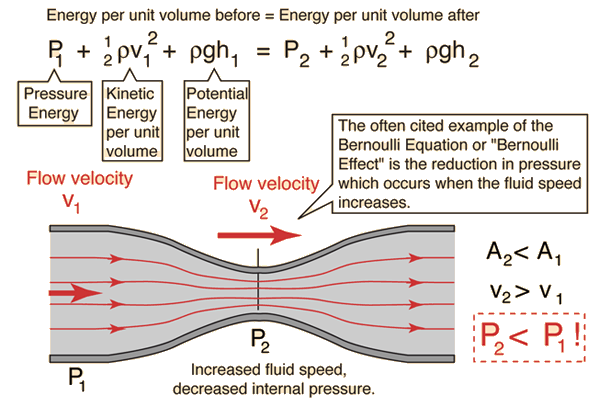 DR. KADRİYE ÖZLEM HAMALOĞLU                                                               
15.10.2018
Prımary  Pressure Measurıng Devıces
Diaphragm 
Bourdon Gage
Strain Gage
Quartz Gage
 Piezoresistive Gauge
 Manometer
DR. KADRİYE ÖZLEM HAMALOĞLU                                                               
15.10.2018
Pressure Measurıng Devıces
Bourdon Gage:
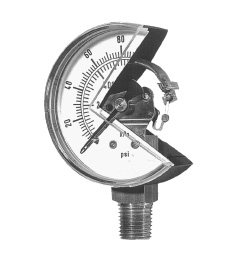 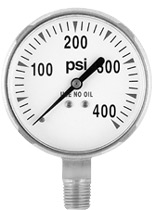 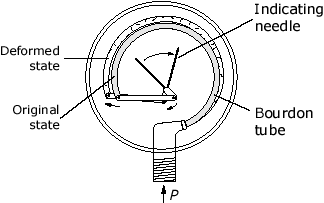 Principles: change in curvature of the tube is proportional to difference of pressure inside from that outside the tube
Applications:  tire pressure, pressure at the top or along the walls of tanks or vessels
19
DR. KADRİYE ÖZLEM HAMALOĞLU                                                               
15.10.2018
Bourdon Gage
Pressure gauge having a Bourdon tube as its sensitive element
A hard metal tube ( bronze or brass) is flattened and one end is closed. 
Under pressure, the tube is bent into a curve or arc.
The open end is attached to a header by which the pressure can be introduced inside the tube
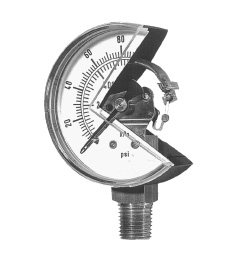 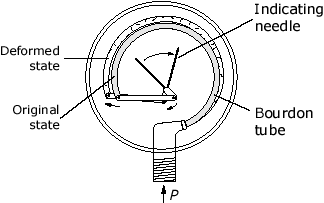 DR. KADRİYE ÖZLEM HAMALOĞLU                                                               
15.10.2018
Pressure Measurıng Devıces
Strain Gage
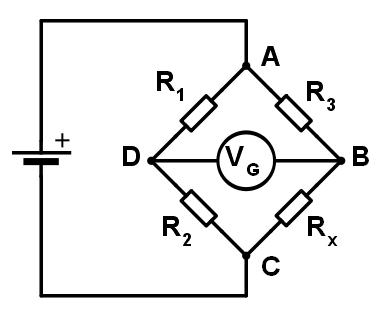 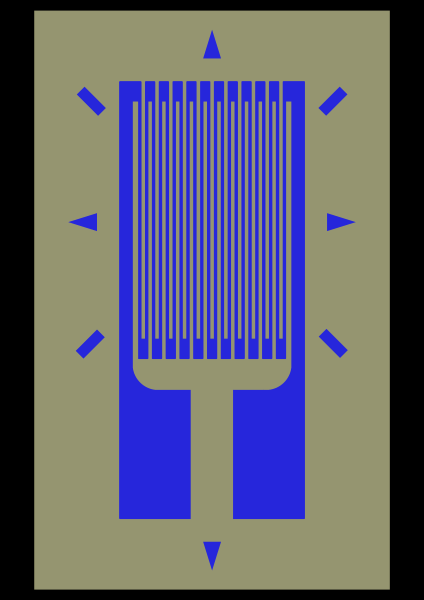 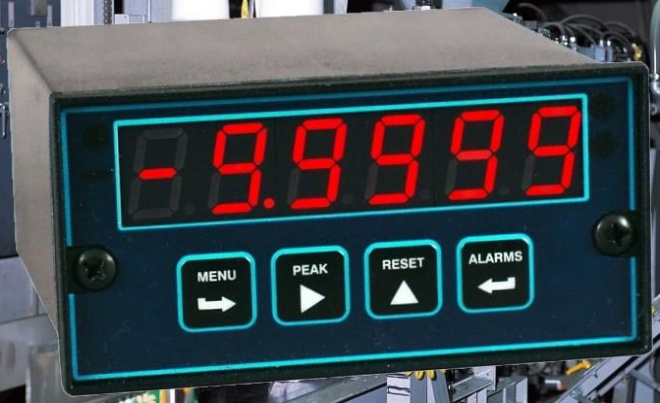 Principles:     ∆ P  ∆ Resistance  ∆ Voltage 

Applications: Sensors for internal combustion engines, automotive, research etc.
21
DR. KADRİYE ÖZLEM HAMALOĞLU                                                               
15.10.2018
Straın Gage
A strain gauge (sometimes referred to as a strain gage) is a sensor whose resistance varies with applied force; It converts force, pressure, tension, weight, etc., into a change in electrical resistance which can then be measured. 
When external forces are applied to a stationary object, stress and strain are the result. Stress is defined as the object's internal resisting forces, and strain is defined as the displacement and deformation that occur.
DR. KADRİYE ÖZLEM HAMALOĞLU                                                               
15.10.2018
Pressure Measurıng Devıces
Quartz Gage
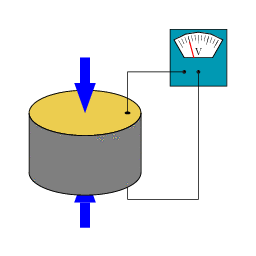 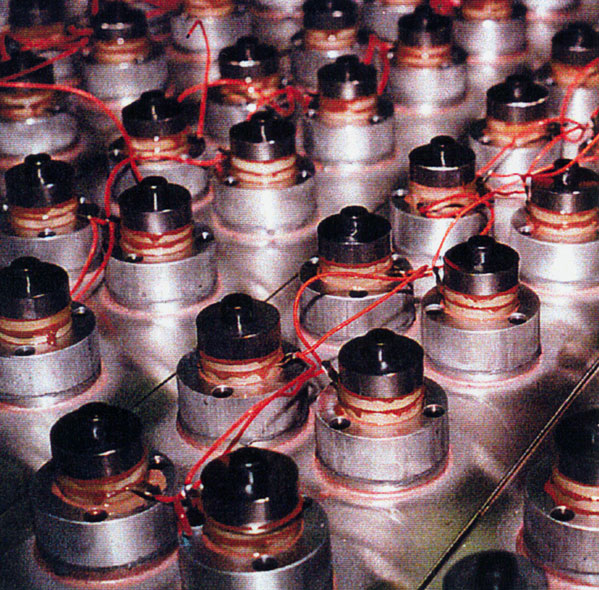 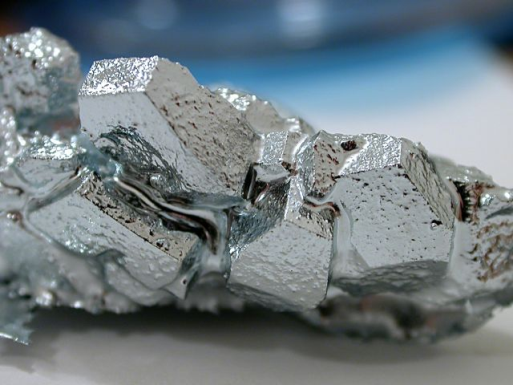 Principles:     ∆ Pressure  ∆ Charge  ∆ Voltage

Applications: measurements with high accuracy, good repeatability, high resolution.
                       e g. Quartz Clock
DR. KADRİYE ÖZLEM HAMALOĞLU                                                               
15.10.2018
Quartz gauges
Quartz gauges utilize quartz as the active sensing element because it is the most nearly perfectly elastic material known. 
The technical definition of elastic is that for an applied stress or pressure, the quartz sensing element will always give the same distortion or strain.
DR. KADRİYE ÖZLEM HAMALOĞLU                                                               
15.10.2018
Pressure Measurıng Devıces
Piezoresistive Gauge
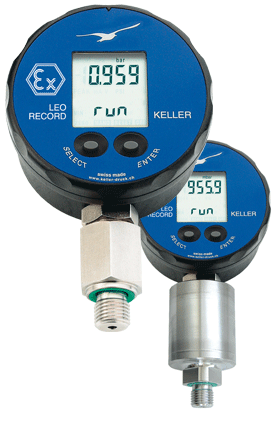 Digital Manometer
Principles:  ∆Pressure = ∆Charge = ∆Resistance = ∆Voltage

Applications: Very accurate for small pressure differentials
                         e.g. Difference between indoor and outdoor pressure
25
DR. KADRİYE ÖZLEM HAMALOĞLU                                                               
15.10.2018
Pıezoresıstıve Gauge
Piezoresistive strain gauges are a semiconductor material which changes in resistance when the material stretched or compressed.
DR. KADRİYE ÖZLEM HAMALOĞLU                                                               
15.10.2018
Pressure Measurıng Devıces
U-tube Manometer
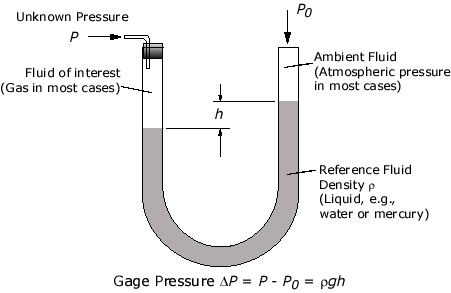 Principles: Hydrostatic Law			 ∆P=ρ g h
27
DR. KADRİYE ÖZLEM HAMALOĞLU                                                               
15.10.2018
Pressure Measurıng Devıces
U-tube Manometer
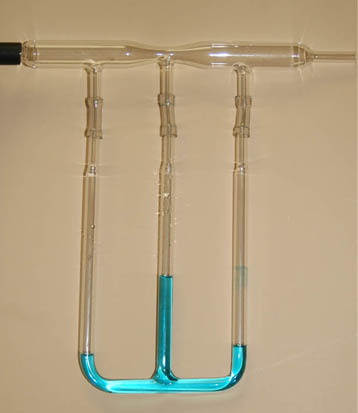 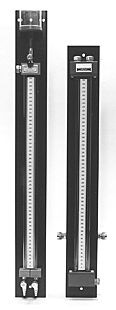 Mercury Water Manometer
Air Water Manometer
Applications: air pressure, pipe pressure, etc.
28
DR. KADRİYE ÖZLEM HAMALOĞLU                                                               
15.10.2018
questıon
A tank open to atmosphere holds water with a depth of 7 m. 
   Density of water = 1000 kg/m3
   What is the pressure in a gauge at the bottom of the tank in Pa ? 

A crude oil, in a tank at 60 kPa top absolute pressure, has a specific gravity of 0.89 and a pressure of the bottom of 345 kPa ( gauge). 
   What is the level of the oil in the tank ?
DR. KADRİYE ÖZLEM HAMALOĞLU                                                               
15.10.2018
homework
Derive the bernoulli equation from mechanical energy balance
DR. KADRİYE ÖZLEM HAMALOĞLU                                                               
15.10.2018
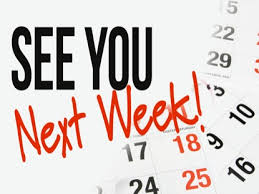